ДЕНЬ ВСЕХ ВЛЮБЛЕННЫХ
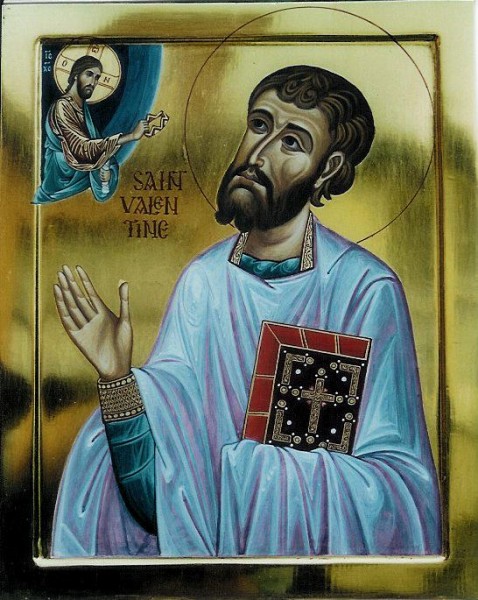 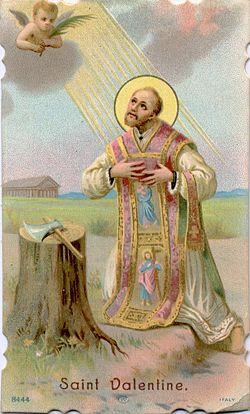 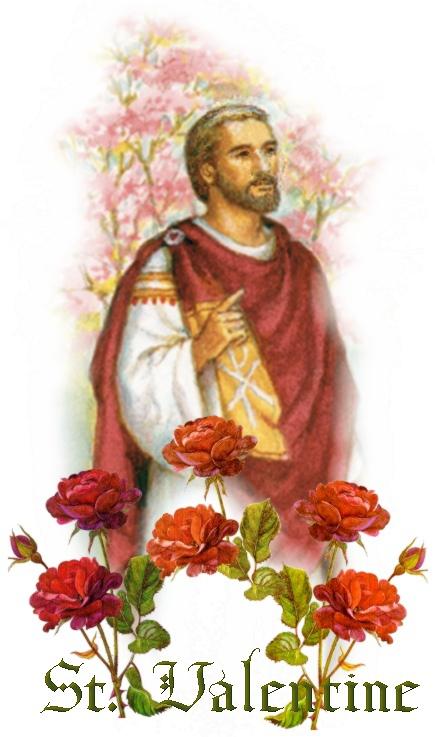 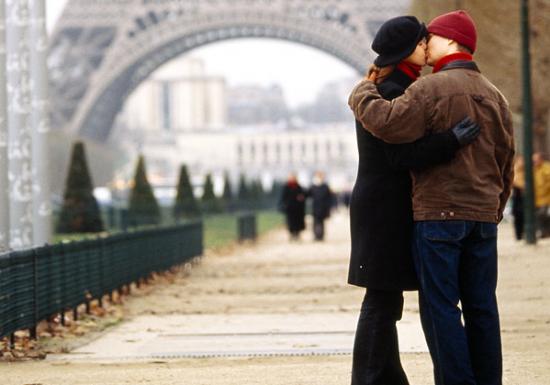 Пусть с дня Святого Валентина
Начнется целый год любви.
Да, что там год вся жизнь – картина
Из красок нежности зари.
Спешите радовать любимых!
Привычный ход вещей нарушьте.
 Рискните! Это в ваших силах, 
Атлантом быть совсем не нужно. 
Зачем же ценные подарки? 
Достаточно улыбки нежной, 
Надежных рук объятий жарких, 
И взгляда, полного надежды; 
Кусочка неба голубого, 
Осколка солнца золотого, 
Мелодии стишка простого…
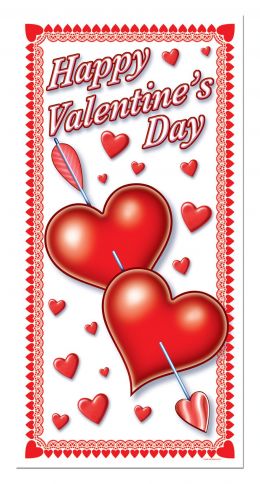 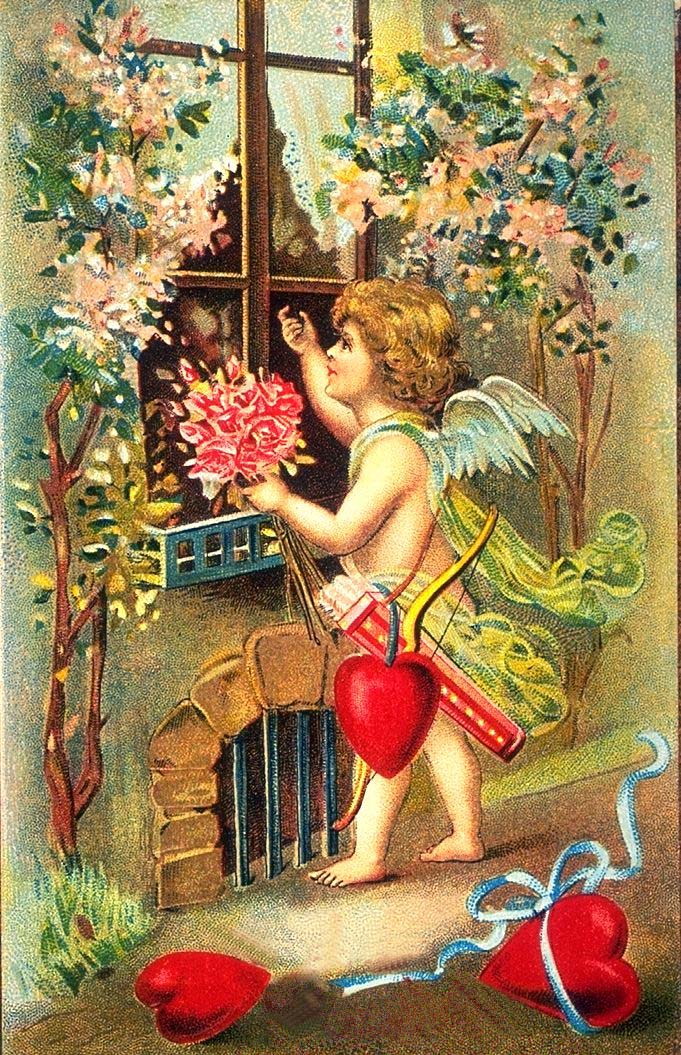